CSE 331Software Design and Implementation
Lecture 24
Wrap Up
Zach Tatlock /  Winter 2016
Today
Reminder: course evals

Project demos

Final-exam information


A look back at CSE 331
High-level overview of main ideas and goals
Connection to homeworks
Context

Also:
Thank-yous
Final-exam information
Monday, 8:30-10:20 AM

Comprehensive but weighted towards the 2nd half of the course

Old exams on the web
Some questions won’t apply if we didn’t do similar things
CSE 331
What was it all about?



But first….
Huge thanks to the folks who made it work
Course staff: Vinod, Chris, Justin, Deric, Cindy

Special thanks to all of you for lots of good test questions :)

This course is itself a sophisticated system 
requiring design, implementation, and debugging ;)
Credits
Great course material based on work by:
Michael Ernst
Hal Perkins
Dan Grossman
David Notkin
Dozens of amazing TAs
Hundreds of incredible students (you!)
From our first lecture…
10 weeks ago: Welcome!
We have 10 weeks to move well beyond novice programmer:

Larger programs
Small programs are easy: “code it up”
Complexity changes everything: “design an artifact”
Analogy: using hammers and saws vs. making cabinets (but not yet building houses)

Principled, systematic software: What does “it’s right” mean? How do we know “it’s right”?  What are best practices for “getting it right”?

Effective use of languages and tools: Java, IDEs, debuggers, JUnit, JavaDoc, git, Checker Framework, …
Principles are ultimately more important than details
You will forever learn details of new tools/versions
10 weeks ago: Goals
CSE 331 will teach you to how to write correct programs

What does it mean for a program to be correct?
Specifications

What are ways to achieve correctness?
Principled design and development
Abstraction and modularity
Documentation

What are ways to verify correctness?
Testing
Reasoning and verification
10 weeks ago: Managing complexity
Abstraction and specification
Procedural, data, and control flow abstractions
Why they are useful and how to use them
Writing, understanding, and reasoning about code
Will use Java, but the issues apply in all languages
Some focus on object-oriented programming
Program design and documentation
What makes a design good or bad (example: modularity)
Design processes and tools
Pragmatic considerations
Testing
Debugging and defensive programming
[more in CSE403: Managing software projects]
Some new slides to tie the pieces together…
Divide and conquer:Modularity, abstraction, specs
No one person can understand all of a realistic system

Modularity permits focusing on just one part

Abstraction enables ignoring detail

Specifications (and documentation) formally describe behavior

Reasoning relies on all three to understand/fix errors
Or avoid them in the first place
Proving, testing, debugging: all are intellectually challenging
How CSE 331 fits together
Lectures:  ideas
 Assignments:  get practice
Specifications
Testing
Subtyping
Equality & identity
Generics
Design patterns
Reasoning, debugging
Events
Systems integration
Design classes
Write tests
Write subclasses
Override equals, use collections
Write generic classes
Larger designs; MVC
Correctness, testing
GUIs
N/A
We’ve come far in CSE 331!
Compare your skills today to 10 weeks ago
Theory:  abstraction, specification, design
Practice:  implementation, testing
Theory & practice:  correctness

Bottom line aspiration:  Much of what we’ve done would be easy for you today
This is a measure of how much you have learned

There is no such thing as a “born” programmer!
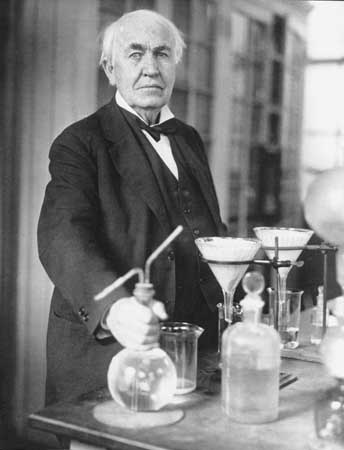 Genius is 1% inspiration and 99% perspiration.
                                            Thomas A. Edison
[Speaker Notes: Practice:  also “teamwork” in some terms.]
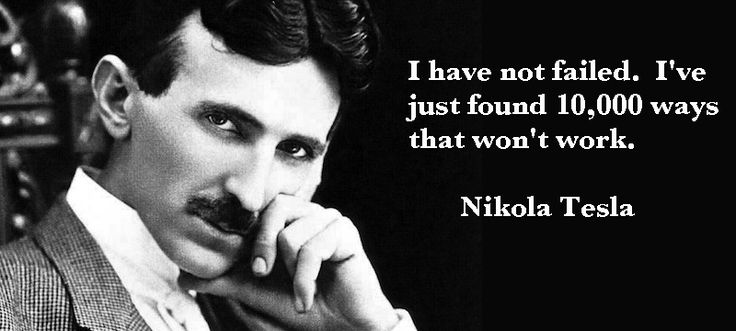 DEMOS
What you will learn later
Your next project can be much more ambitious
But beware of “second system” effect

Know your limits
Be humble (reality helps you with this)

You will continue to learn
Building interesting systems is never easy
Like any worthwhile endeavor
Practice is a good teacher
Requires thoughtful introspection
Don’t learn only by trial and error!
Voraciously consume ideas and tools
What comes next?
Courses
CSE 403 Software Engineering
Focuses on requirements, software lifecycle, teamwork
Capstone projects
Any class that requires software design and implementation

Research
In software engineering & programming systems
In any topic that involves software

Having an impact on the world
Jobs (and job interviews)
Larger programming projects
Final slide
System building is fun!
It’s even more fun when you’re successful

Pay attention to what matters
Take advantage of the techniques and tools you’ve learned (and will learn!)

On a personal note:
Don’t be a stranger: I love to hear how you do in CSE and beyond as alumni

Closing thoughts?